Муниципальное бюджетное общеобразовательное учреждение средняя общеобразовательная школа №29 р.п.Чунский Чунского района Иркутской области
Проектно-исследовательская деятельность младших школьников на уроках окружающего мира
Докладчик: Алексеева Альбина Петровна 
учитель начальных классов,
высшей квалификационной категории
E-mail albina-alekceeva@mail.ru
1 класс Тема: «Откуда берутся снег и лёд?»
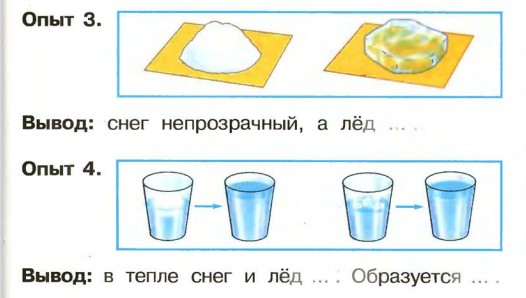 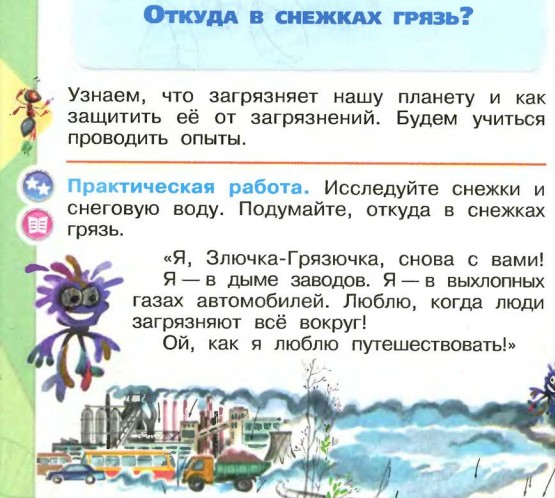 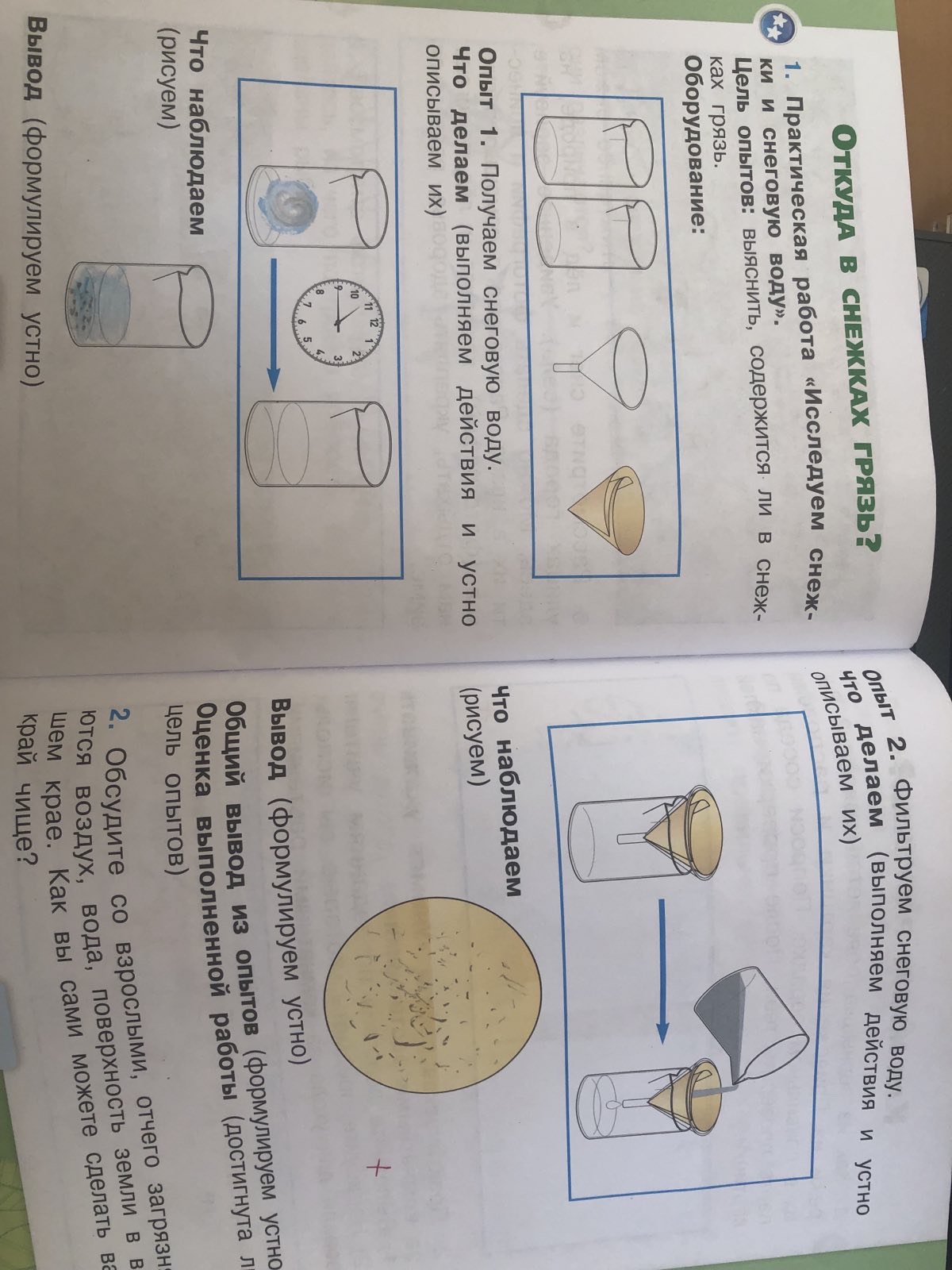 Проект «Мой класс и моя школа»
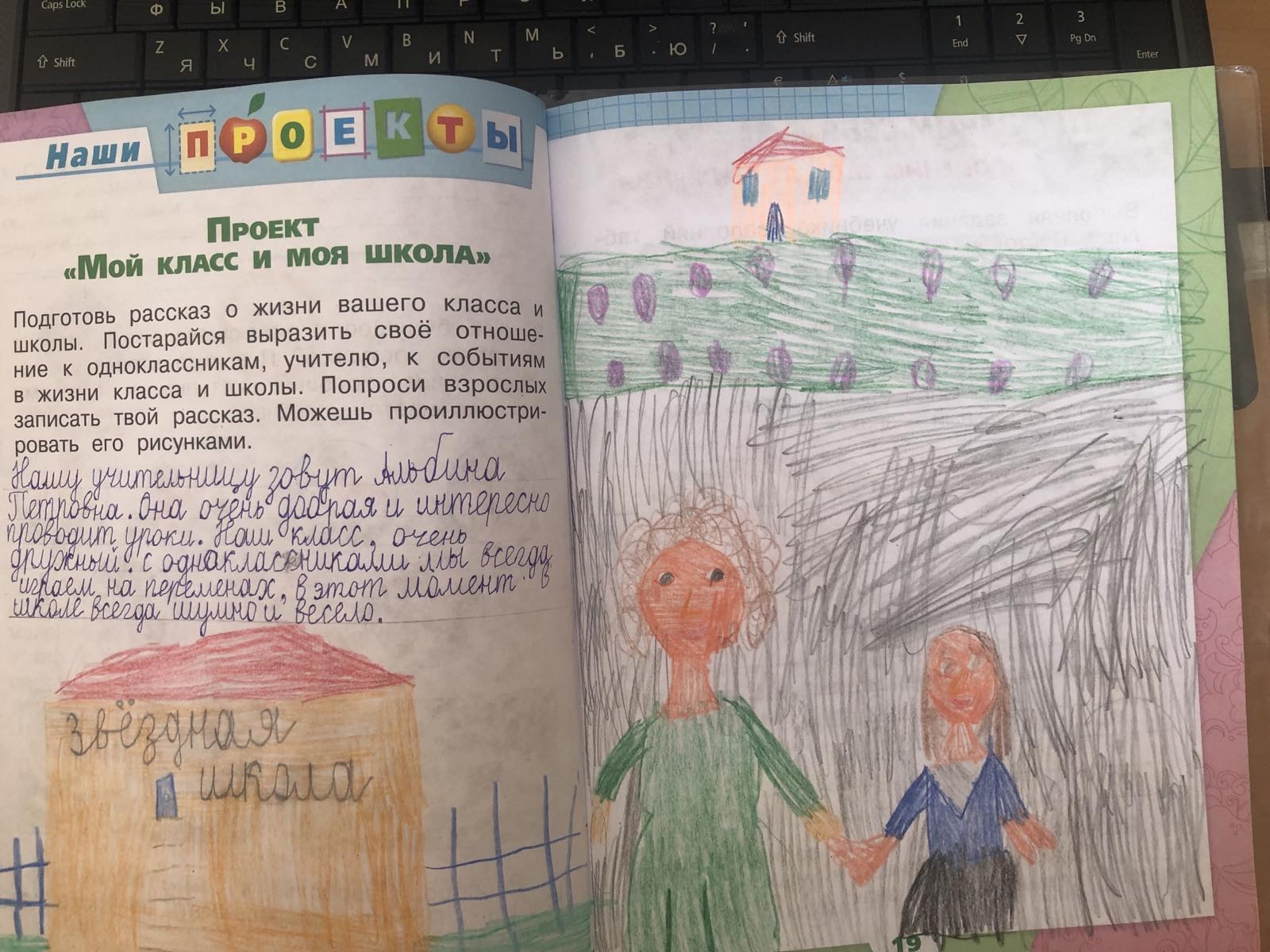 Спасибо за внимание!